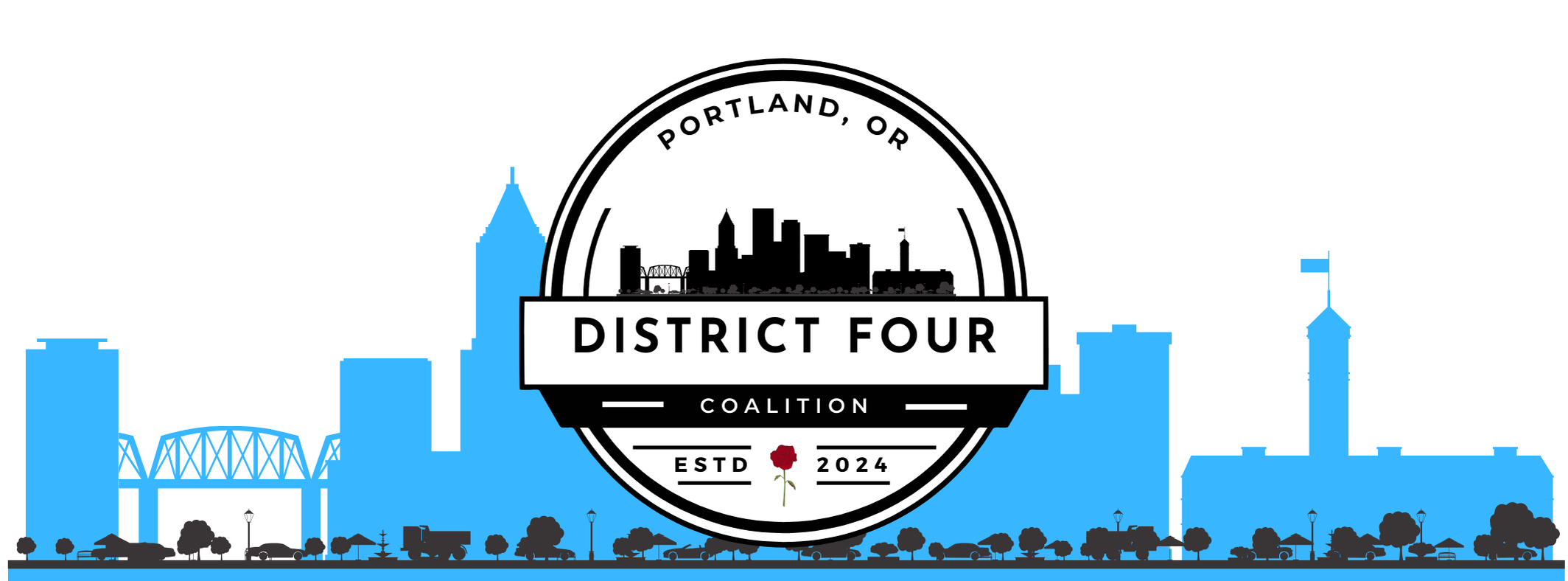 Budget process and oversight
March 27, 2025
What We Want to Achieve this Evening

Review the Balance Sheet
Review the P&L Statement
Review Budget to Actuals
Coalition Oversight of Budget
How payments are made
Understand Budget Schedule with the City
Q&A
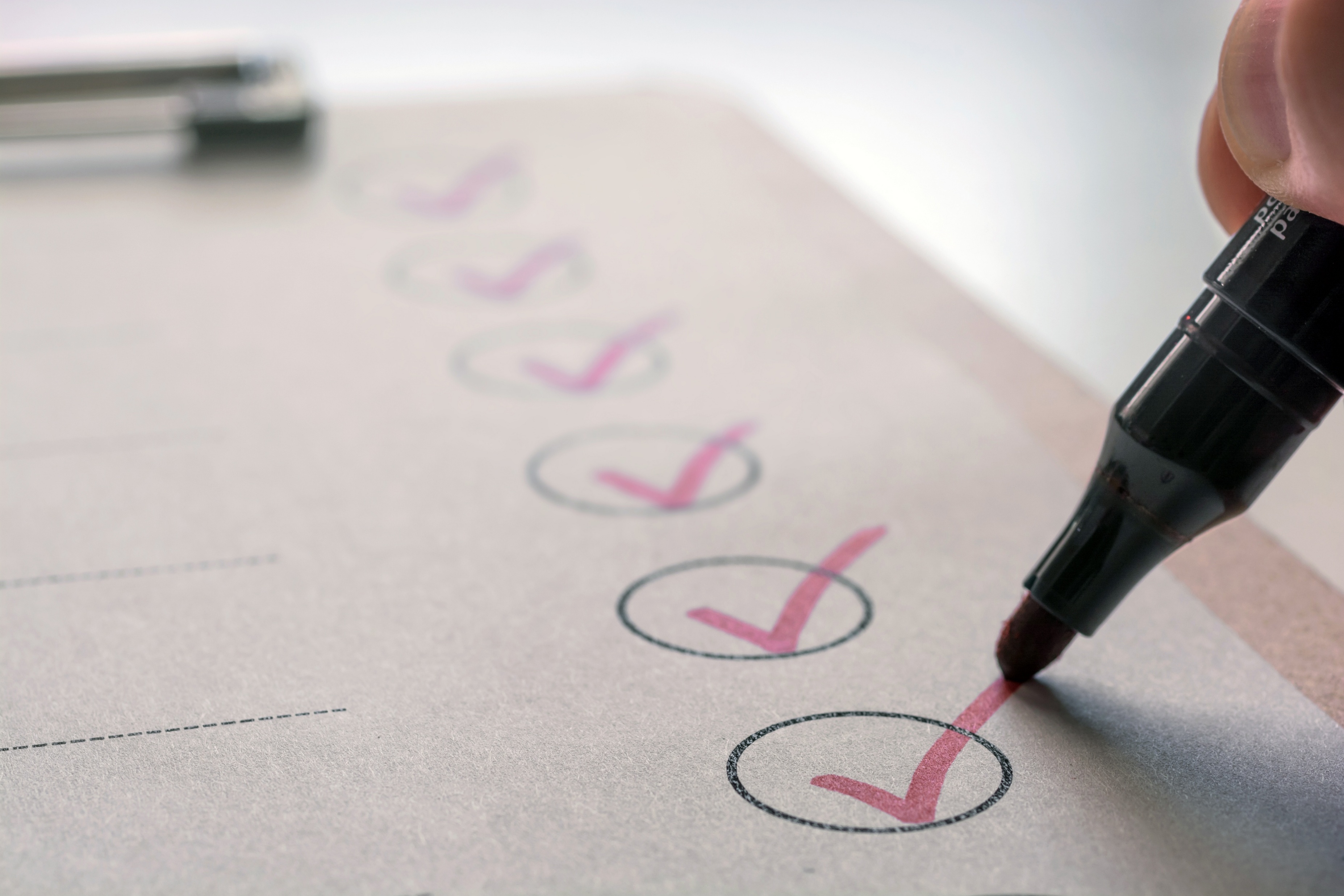 Balance sheet (statement of financial position)
Balance sheet (statement of financial position) page 2
Balance sheet (statement of financial position) page 3
Profit and loss (statement of Activity)
Profit and loss (statement of Activity) page 2
Profit and loss (statement of Activity) page 3
Budget to actuals
Budget to actuals page 2
Budget to actuals page 3
Payment w/Check Process Flow
BK Receives Invoices
ED Approves Invoices
BK Prepares Checks
ED Signs Checks
BK Mails Checks
Payment Process
Checks:			Invoices, Rent, (offline charges)
Debit/Credit Card:	Moving to Credit Card only, (online charges)
Direct Deposits:		ADP (payroll)
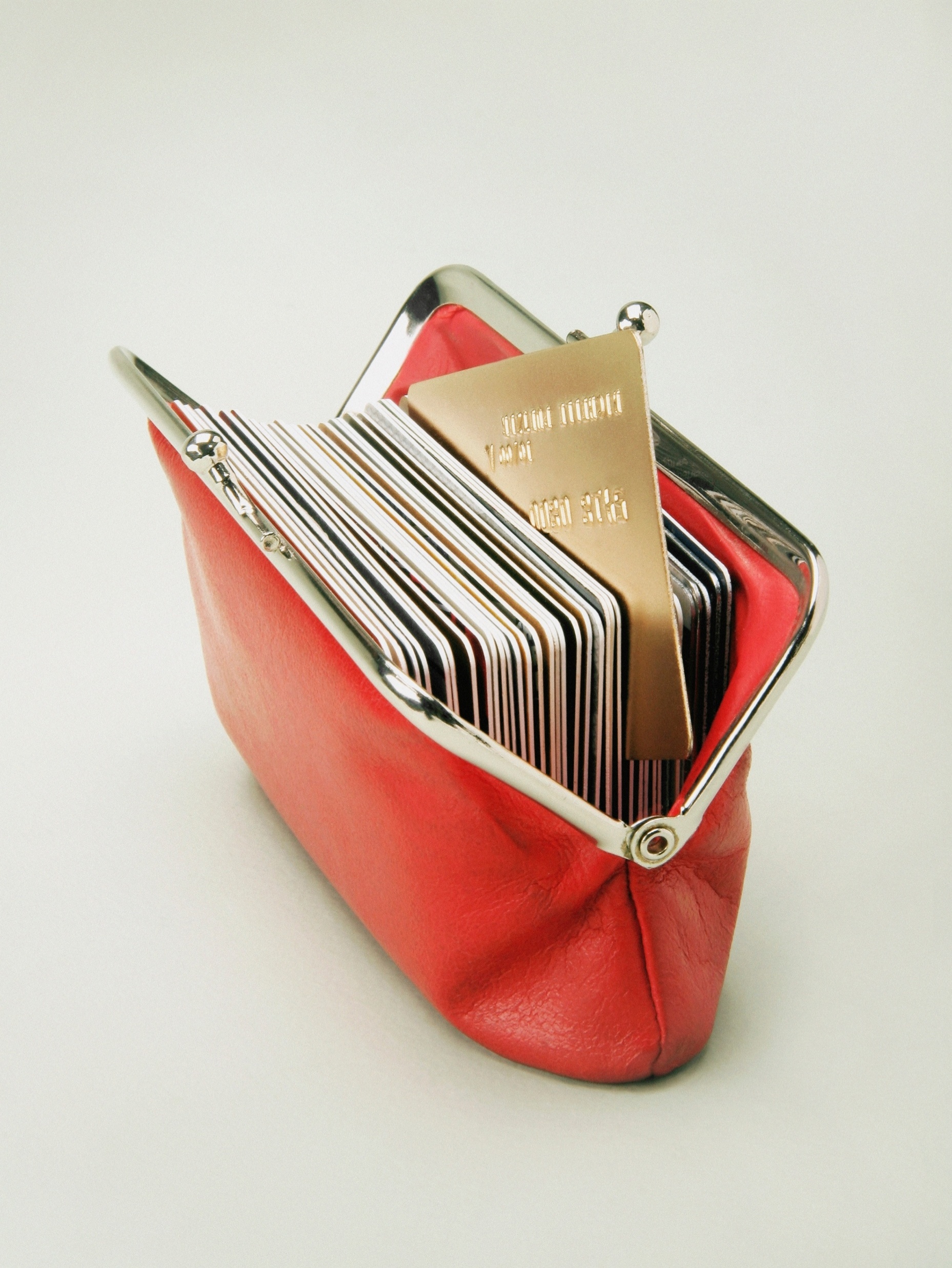 Budget Process with City Other Income
City Budget Process/Schedule
April: Receive Scope of Work from City
May: D4C provides Statement of Work
June: City Approves SOW, Contract signed
July: City pays advance to D4C, then Quarterly reimbursements
Stormwater Stars WMSWCD – Restricted, Ends 7/01/25
Bureau for Environmental Services -WRC – Restricted
Reimburses monthly for 1 staff, expenses, 10% Admin fee
Donations
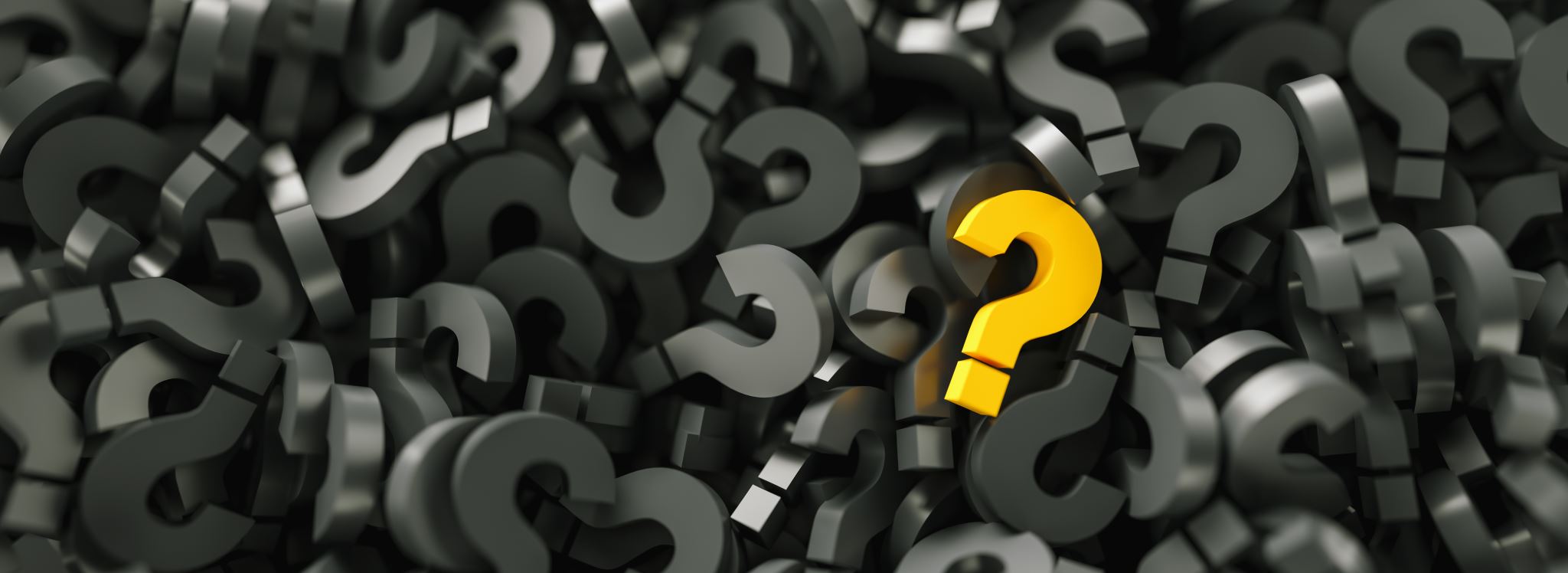 Questions and Answers